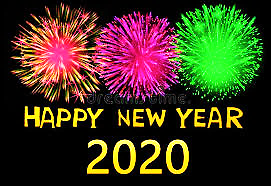 শিক্ষক পরিচিতিঃ
মোঃ রফিকুল আলম সরকার
প্রভাষক, রসায়ন বিভাগ
নাগেশ্বরী মহিলা কলেজ
জেলা - কুড়িগ্রাম
ID: rafiqulalam.nmc
পাঠ পরিচিতিঃ
শ্রেনিঃ একাদশ
বিষয়ঃ রসায়ন ১ম পত্র
অধ্যায়ঃ ২য়(গুণগত রসায়ন)
পাঠ শিরোনামঃ পরমাণুর ইলেক্ট্রন বিন্যাস
আজকের বিষয়ঃ আউফবাউ নীতি
পূর্বজ্ঞ্যান যাচাইঃ
নিচের চিত্রগুলো লক্ষ্য করঃ
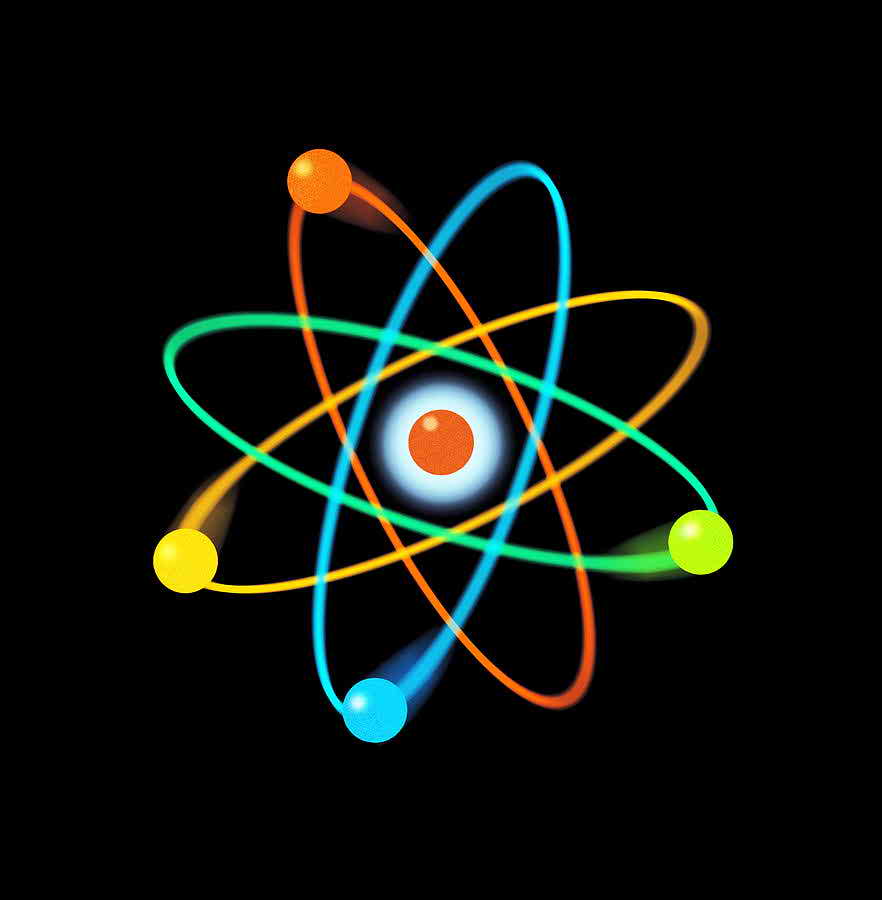 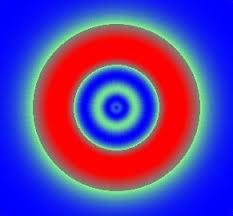 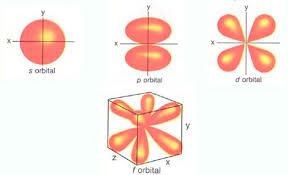 প্রশ্নঃ এগুলো কিসের চিত্র?
উত্তরঃ পরমাণুর অভ্যন্তরে ইলেক্ট্রনের চলার পথের চিত্র।
এই পাঠ শেষে শিক্ষার্থীরা ....
১। আউফবাউ নীতি কি তা বলতে পারবে।
২। পরমাণুর অরবিটালের শক্তি নির্ণয় করতে পারবে।
৩। পরমাণুর অরবিটালে ইলেক্টন প্রবেশের অগ্রাধিকারক্রম ব্যাখ্যা করতে পারবে।
৪। পরমাণুর ইলেক্টন বিন্যাস সঠিকভাবে লিখতে পারবে।
আউফবাউ নীতিঃ
“পরমাণুতে ইলেক্টোনসমূহ প্রথমে নিম্ন শক্তির অরবিটালে প্রবেশ করে। পরে পর্যায়ক্রমে উচ্চ শক্তির অরবিটালে প্রবেশ করতে থাকে।”
   অরবিটালের শক্তি নির্ভর করে প্রধান কোয়ান্টাম সংখা n ও সহকারী কোয়ান্টাম সংখা l এর মানের যোগফলের উপর।
নিচের চিত্র লক্ষ্য করঃ
চিত্রগুলো যথাক্রমে s, p ও d অরবিটালের।
অরবিটালের শক্তি নির্ণয়ঃ
(ক) পরমাণুতে যে অরবিটালের (n + l) এর মান কম বা নিম্ন সে অরবিটালের শক্তিও নিম্ন এবং ইলেক্টন সেখানেই আগে প্রবেশ করবে।
   (খ) পরমাণুতে একাধিক অরবিটালের (n + l) এর মান সমান হলে তখন শুধু n এর নিম্নমান বিশিষ্ট অরবিটালে ইলেক্টন আগে প্রবেশ করবে।
নিচের চিত্রটি লক্ষ্য করঃ
আউফবাউ নীতি অনুসারে পরমাণুতে বিভিন্ন অরবিটালে ইলেক্টন প্রবেশের ক্রম নিম্নরূপঃ
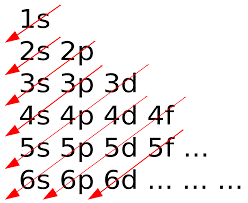 আউফবাউ নীতির ব্যাখ্যা - ১
K এর সর্বশেষ ইলেক্টন অর্থাৎ ১৯তম ইলেক্ট্রন 3d অরবিটালের পরিবর্তে 4s অরবিটালে আগে প্রবেশ করে।
K(19) = 1s2 2s2 2p6 3s2 3p6 4s1 
কারণ –
4s অরবিটালের ক্ষেত্রে, (n + l) এর মান  4 + 0 = 4
এবং 3d অরবিটালের ক্ষেত্রে, (n +  l) = 3 + 2 = 5
আউফবাউ নীতি অনুসারে 3d অপেক্ষা 4s নিম্ন শক্তির অরবিটাল। তাই ইলেক্ট্রন 4s অরবিটালে আগে প্রবেশ করবে।
আউফবাউ নীতির ব্যাখ্যা - ২
Sc এর সর্বশেষ ইলেক্টন অর্থাৎ ২১তম ইলেক্ট্রন 4p অরবিটালের পরিবর্তে 3d অরবিটালে আগে প্রবেশ করে।
Sc(21) = 1s2 2s2 2p6 3s2 3p6 3d1 4s2 
   কারণ – 
3d অরবিটালের ক্ষেত্রে, (n + l) এর মান  3 + 2 = 5
এবং 4p অরবিটালের ক্ষেত্রে, (n +  l) = 4 + 1 = 5
আউফবাউ নীতি অনুসারে 4p অপেক্ষা 3d নিম্ন শক্তির অরবিটাল। তাই ইলেক্ট্রন 3d অরবিটালে আগে প্রবেশ করবে।
এবার একটি ভিডিও দেখিঃ
একক কাজঃ
2s ও 2p অরবিটালদ্বয়ের মধ্যে কোনটির শক্তি বেশি তা নির্ণয় কর।
জোড়ায় কাজঃ
2p ও 3s অরবিটালদ্বয়ের শক্তি নির্ণয় কর এবং এদের মধ্যে কোনটিতে ইলেক্টন আগে প্রবেশ করবে তা লেখ।
দলীয় কাজঃ
Na এর সর্বশেষ ইলেক্টনটি কোন অরবিটালে প্রবেশ করবে তা ব্যাখ্যাসহ লেখ।
মূল্যায়নঃ
১। আউফবাউ নীতি কী?
২। অরবিটালের শক্তি কোন কোন কোয়ান্টাম সংখার উপর নির্ভর করে?
৩। একটি অরবিটালের শক্তি কিভাবে নির্ণয় করা যায় তা ব্যাখ্যা কর।
৪। দুটি অরবিটালের শক্তি (n + l) এর মান সমান হলে তাদের শক্তিক্রম কিরুপে নির্ধারিত হয় তা বিশ্লেষণ কর।
বাড়ীর কাজঃ
3s, 3p, 4s 4p অরবিটালগুলোকে তাদের শক্তিক্রম অনুসারে সাজাবে এবং এর কারণ ব্যাখ্যাসহ লিখে নিয়ে আসবে।